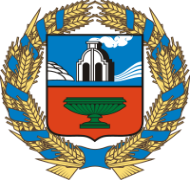 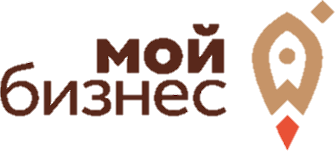 УПРАВЛЕНИЕ АЛТАЙСКОГО КРАЯ ПО РАЗВИТИЮ ПРЕДПРИНИМАТЕЛЬСТВА И РЫНОЧНОЙ ИНФРАСТРУКТУРЫ
Механизмы государственной поддержки субъектов малого и среднего предпринимательства
начальник отдела развития сферы мсп
АБДУЛАЕВА ЕЛЕНА ЮРЬЕВНА
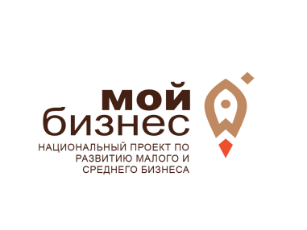 2
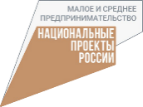 ФИНАНСИРОВАНИЕ МЕРОПРИЯТИЙ
с привлечением федеральных средств на поддержку малого и среднего предпринимательства на 2022 год
Создание благоприятных условий для осуществления деятельности самозанятыми гражданами
Создание условий для легкого старта и комфортного ведения бизнеса
Индивидуальная программа СЭР АК
Создание условий для акселерации субъектов МСП
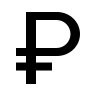 260,6 
млн. руб.
56,6
млн. руб.
8,9
млн. руб.
589,0 
млн. руб.
915,1 млн. рублей
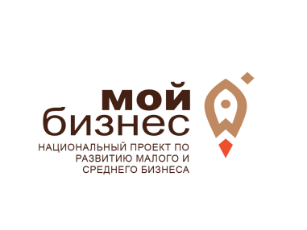 3
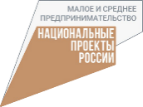 ГРАНТЫ В ПРИОРИТЕТНЫХ СФЕРАХ
управление Алтайского края по развитию предпринимательства и рыночной	инфраструктуры
до 2 млн. рублей до 70% от стоимости проекта
Приоритетные сферы в 2022 году:

Развитие предприятий общественного питания и придорожного сервиса в сельских территориях;
Индустрия детских товаров;
Ремесленное мастерство;
Развитие торговли в сельских территориях, за исключением административных центров
       муниципальных районов;
Развитие частной врачебной практики в сельских территориях;
Развитие сети пунктов технического осмотра автомототранспортных средств в сельских территориях
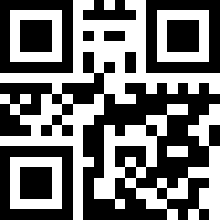 altsmb.ru
        (3852) 24-24-82
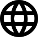 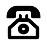 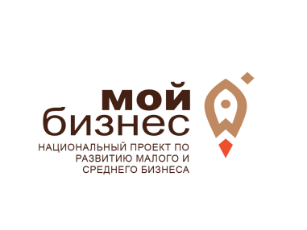 4
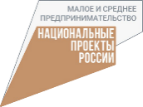 ГРАНТЫ СОЦИАЛЬНЫМ ПРЕДПРИЯТИЯМ
управление Алтайского края по развитию предпринимательства и рыночной	инфраструктуры
Специальные меры государственной поддержки для социальных предприятий
Направления расходования грантов:

аренда и ремонт нежилого помещения;
приобретение или аренда оборудования;
приобретение сырья, расходных материалов, комплектующих, необходимых для производства продукции;
выплата по передаче прав на франшизу; 
технологическое присоединение к объектам инженерной инфраструктуры;
оплата коммунальных услуг и услуг электроснабжения;
оформление результатов интеллектуальной деятельности;
переоборудование транспортных средств для перевозки маломобильных групп населения, в том числе инвалидов;
оплата услуг связи, в том числе информационно-телеком-муникационной сети «Интернет» и др.
от 0,1 млн. руб. до 0,5 млн. руб. 
до 50% от стоимости проекта
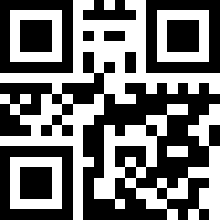 altsmb.ru
        (3852) 24-24-82
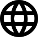 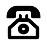 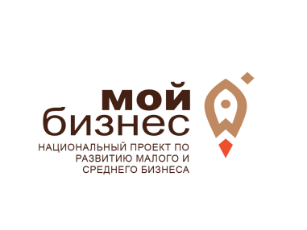 5
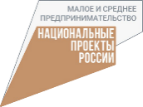 СУБСИДИИ НА ОБОРУДОВАНИЕ
приобретение оборудования:до 15 млн. рублей до 50% понесенных затрат
управление Алтайского края по развитию предпринимательства и рыночной	инфраструктуры
первый взнос по лизингу:
до 5 млн. рублей до 70% от первого взноса
платежи по лизингу свыше 10 млн. рублей:
до 50% понесенных затрат
Условия получения:
- осуществление деятельность более 2 лет
- численность наемных работников не менее 5 человек
- средняя зарплата - не ниже МРОТ
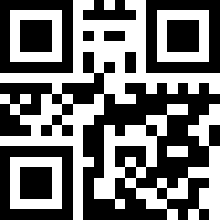 altsmb.ru
        (3852) 24-24-82
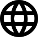 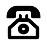 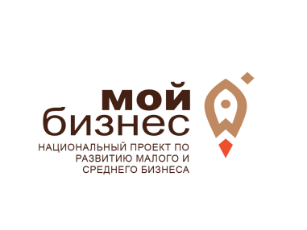 6
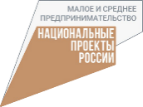 ЦЕНТР «МОЙ БИЗНЕС»
комплексная поддержка вашего бизнеса
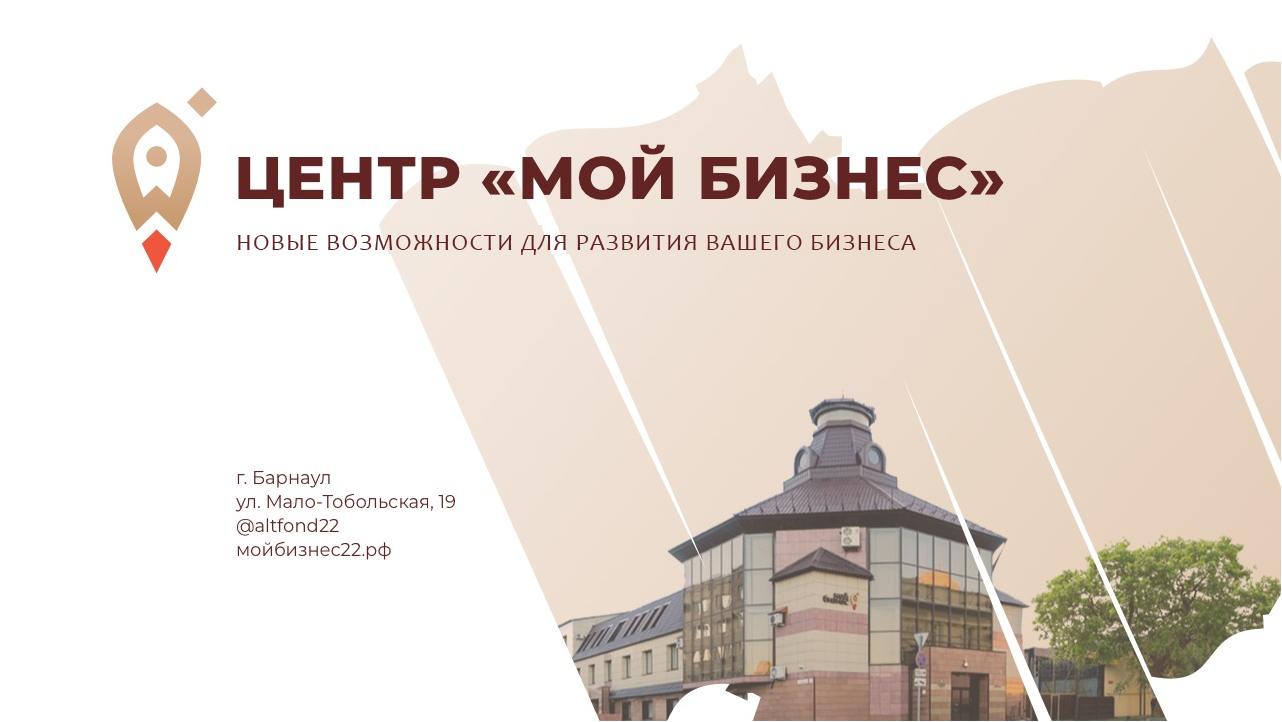 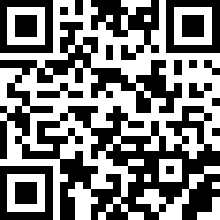 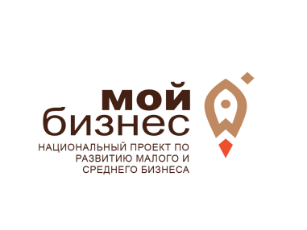 7
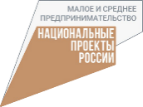 ЦЕНТР «МОЙ БИЗНЕС»
комплексная поддержка вашего бизнеса
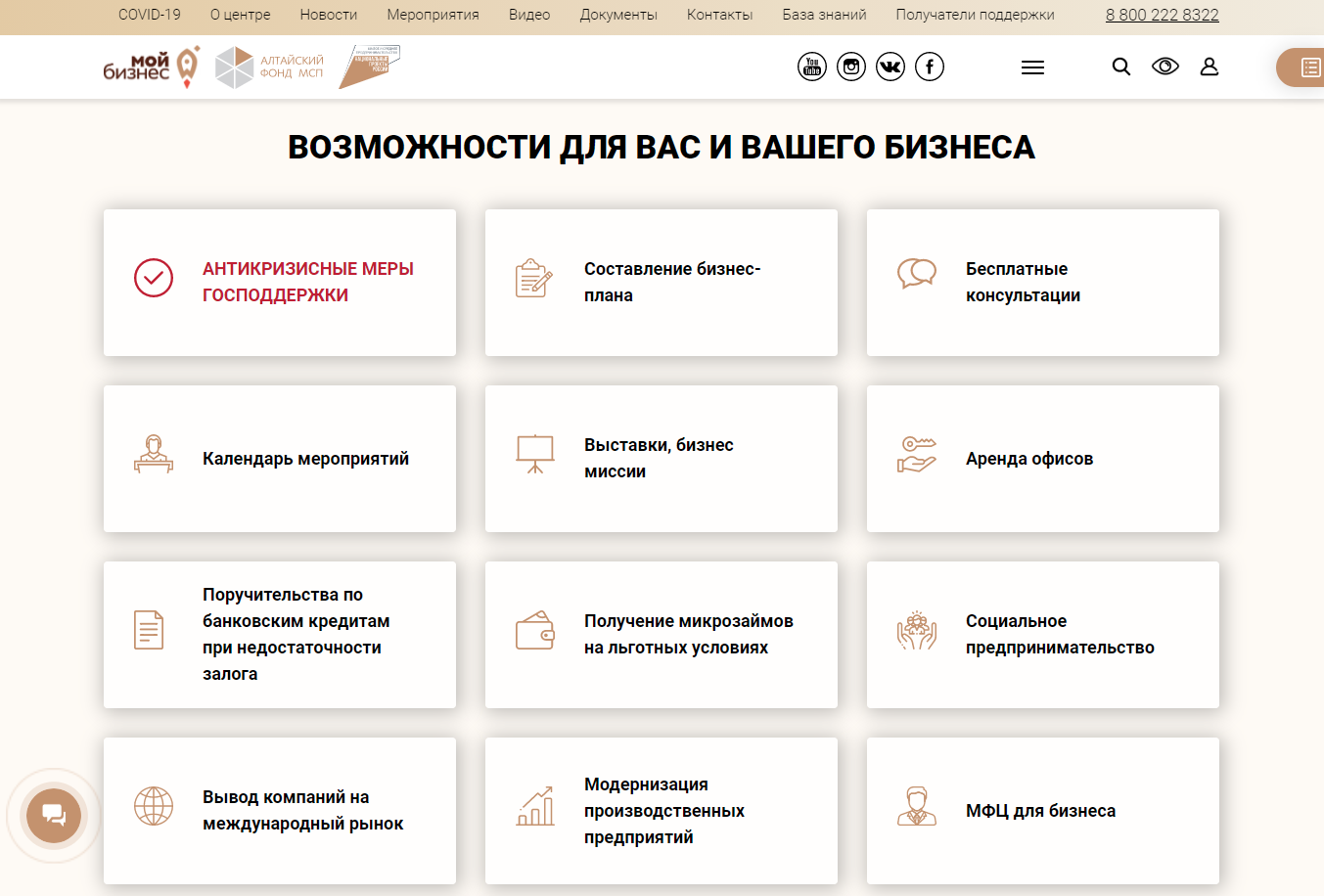 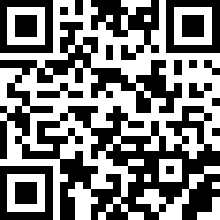 сайт:
мойбизнес22.рф

горячая линия:
8-800-222-83-22
мобильное приложение
МОЙ БИЗНЕС 22
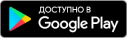 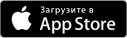 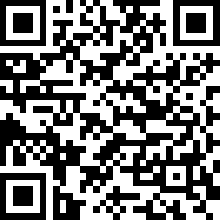 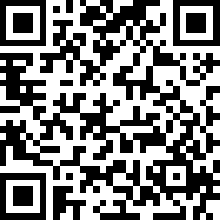 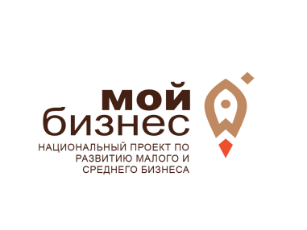 8
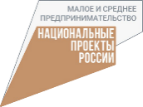 КОНТАКТНАЯ ИНФОРМАЦИЯ
Управление Алтайского края по развитию предпринимательства и рыночной инфраструктуры
г. Барнаул, ул. Молодежная, 26
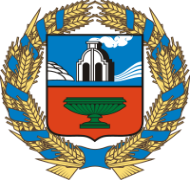 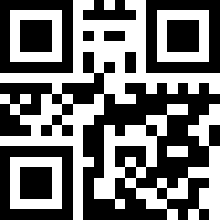 altsmb.ru
        (3852) 24-24-82
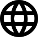 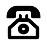 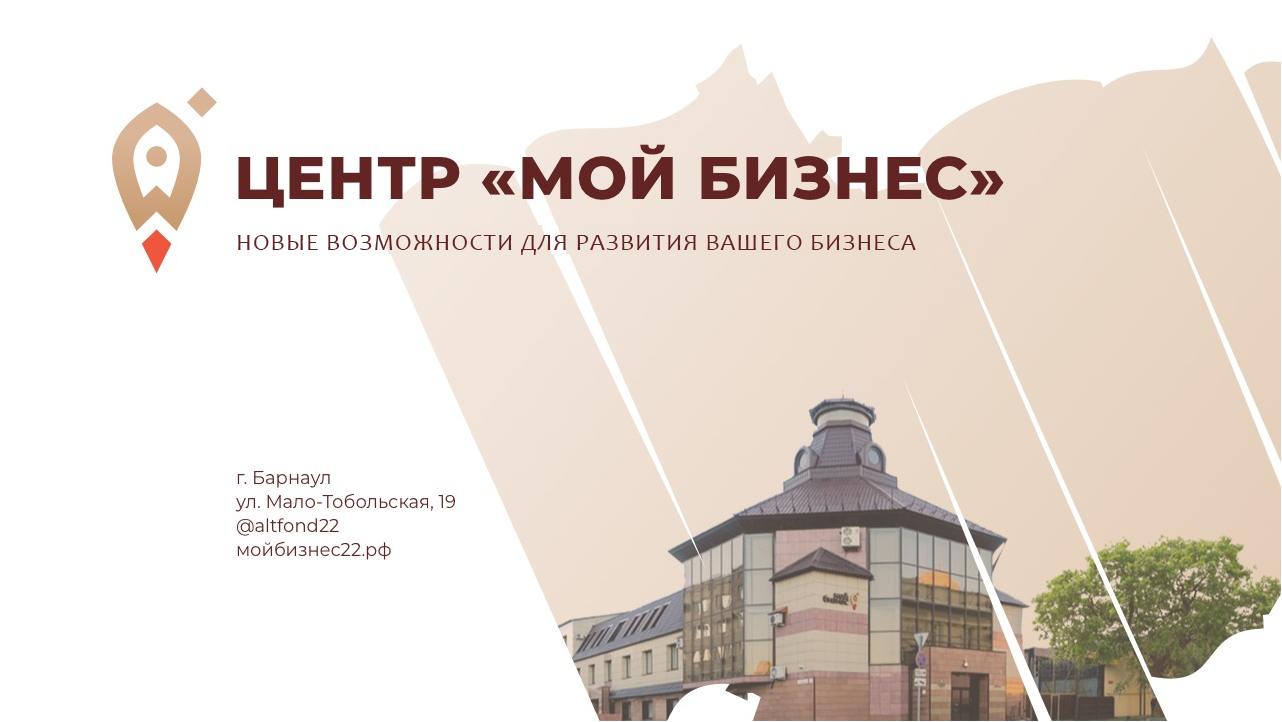 Центр «Мой бизнес»
г. Барнаул, ул. Мало-Тобольская, 19
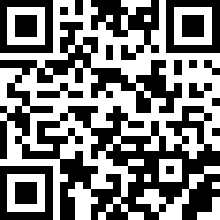 мойбизнес22.рф
        8-800-222-83-22
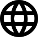 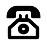 Алтайский фонд финансирования предпринимательства
г. Барнаул, ул. Мало-Тобольская, 19
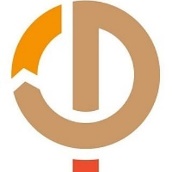 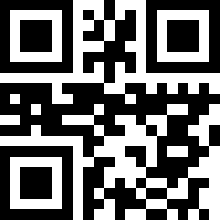 afmz.ru
        (3852) 996-406
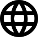 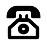